Рабочая программа по реализации
Основной образовательной программы дошкольного образования
МАДОУ № 15 «Югорка»
в группе «Б» общеразвивающей направленности для детей от 4 до 5 лет
на 2018-2019 учебный год
 
 
                              ВоспитателЬ:
 Ваисова Ф.А.
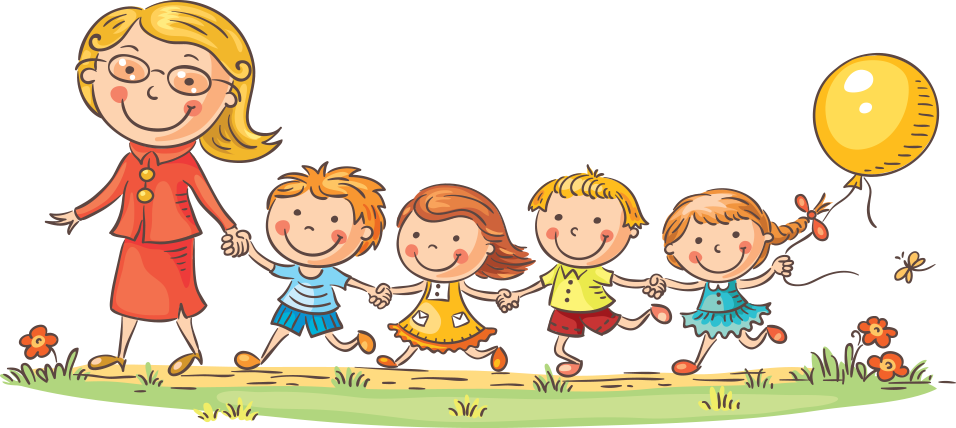 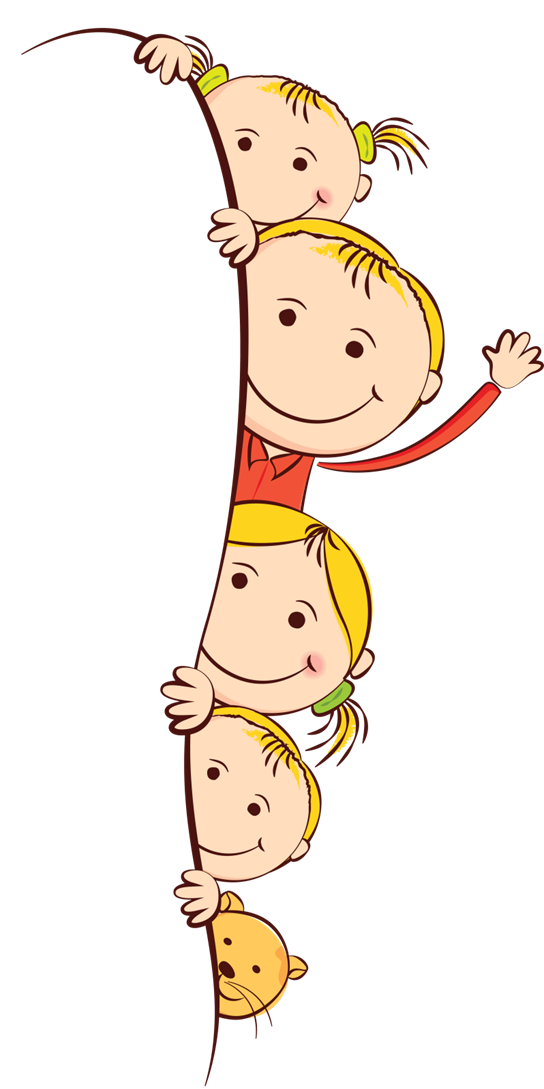 Рабочая программа направлена на создание условий развития ребенка, открывающих возможности для его позитивной социализации, его личностного развития, развития инициативы и творческих способностей на основе сотрудничества со взрослыми и сверстниками и соответствующим возрасту видам деятельности; на создание развивающей образовательной среды, которая представляет собой систему условий социализации и индивидуализации детей
Взаимодействие  с родителями.
Важнейшим условием обеспечения целостного развития личности ребенка является развитие конструктивного взаимодействия с  семьей.
Ведущая цель — создание необходимых условий для формирования ответственных взаимоотношений с семьями воспитанников и развития компетентности родителей (способности разрешать разные типы соци­ально-педагогических ситуаций, связанных с воспитанием ребенка); обеспечение права родителей на уважение и понимание, на участие в жизни детского сада.
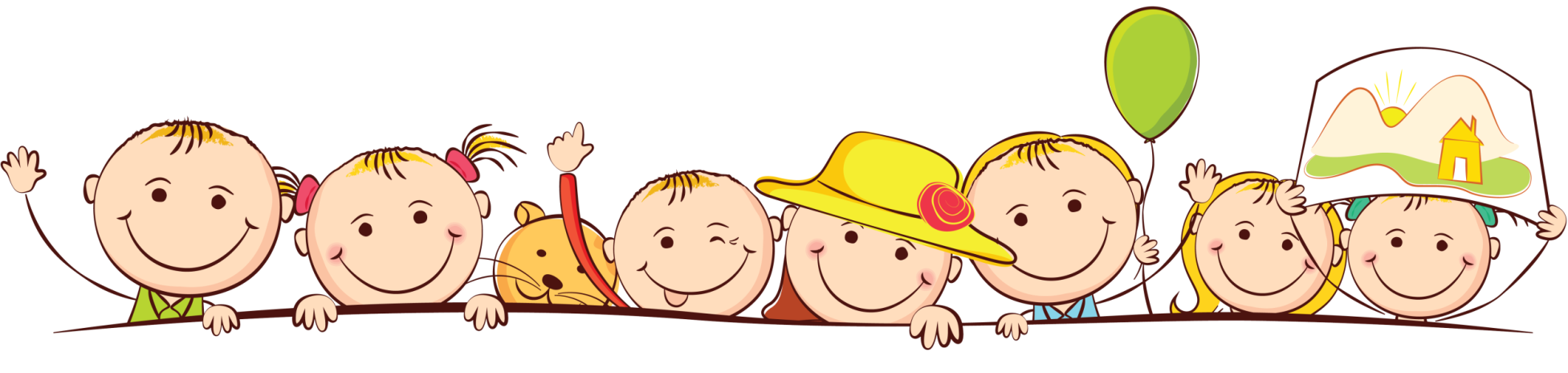 Групповое родительское собрание:

1.Организационное: «Путешествие в страну знаний»
     Форма проведения:  Педагогическая гостиная
2.«Особенности и проблемы речевого развития у детей среднего возраста.  Театральная деятельность как одна из форм развития речи и памяти». Форма  проведения: Педагогическая гостиная.
3.Текущее: «Азы воспитания». Форма проведения: Круглый стол.
4.Итоговое: «Как повзрослели и чему научились наши дети за этот год. Организация летнего отдыха детей» .Форма проведения: Педагогическая гостиная.
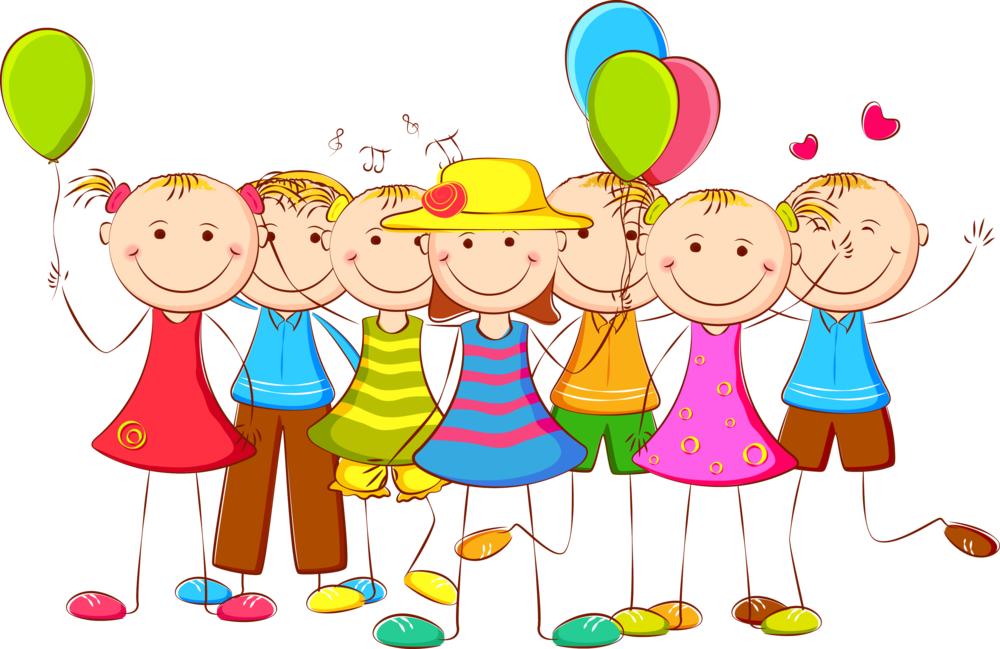 Проектная деятельность
Дополнительная общеразвивающая программа (кружковая работа) «Волшебные ручки».
Актуальность и новизна кружка заключается в том, что  используются разные формы работ, подходы. 
Благоприятный эмоциональный настрой детей во время занятий по ручному труду, наслаждение, испытываемое в процессе работы, очень важны для общего развития. Постепенно у детей формируются такие качества, как целеустремлённость, настойчивость, умение доводить начатое дело до конца.
Наблюдая за детьми на занятиях прикладного искусства, я заметила что дети моей группы плохо владеют ножницами, не знают правила безопасности при работе. Как безопасно использовать клей во время работы с аппликацией. Создавая программу кружка «Очумелые ручки» перед собой поставила цели и задачи.
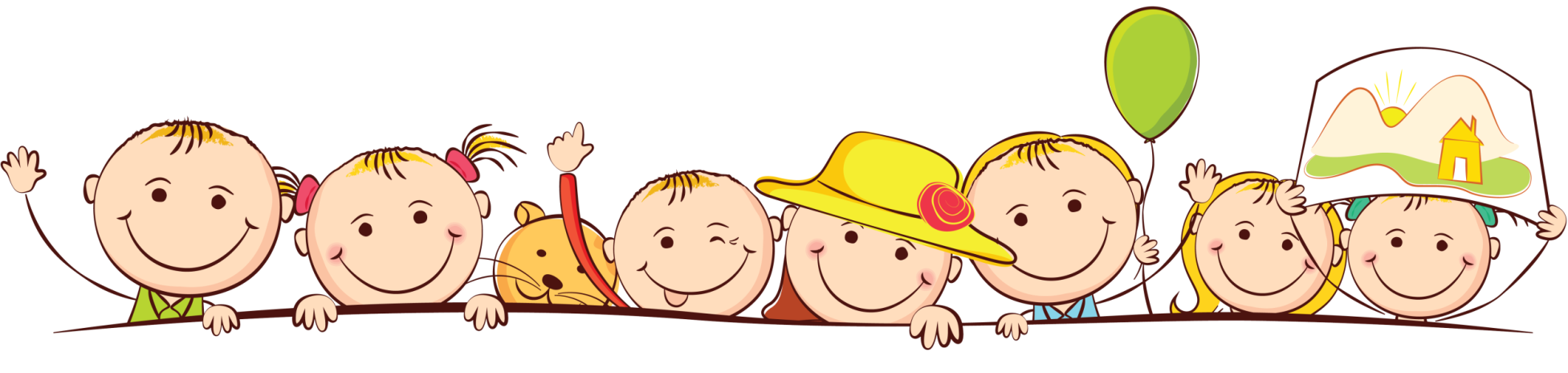 Цель:
1. Развивать мышление, воображение
2. Мелкую моторику рук;
3. Воспитывать самостоятельность, уверенность, инициативность.
 
Задачи:
1.Сформировать у детей интерес к различным  видам труда.
2.Познакомить со свойствами материалов.
3.Развивать умение безопасно пользоваться инструментами при работе.
4.Способствовать выработке навыков работы с различными  материалами.
5.Учить наклеивать готовые формы, составлять из них изображения готовых предметов, совершенствуя ориентировку на плоскости.
6.Способствовать развитию конструктивной деятельности.
7.Развивать твёрдость рук, технические навыки.
8.Способствовать развитию внимания. Памяти, воображения. Творческой фантазии.
Возраст детей: 4-5 лет.
Срок реализации: 1 год.
Подведение итогов: осуществляется в виде составления книжек раскладушек с фотографиями работ, проведение выставок.
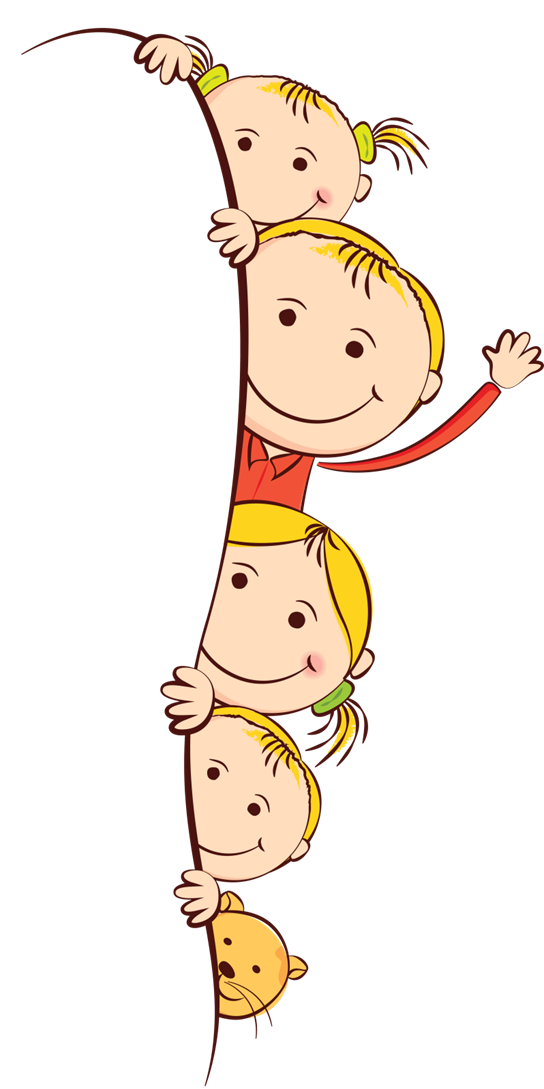 В программу кружка «Волшебные ручки» входит ряд разделов:
- Работа с бумагой и картоном
- Работа с тканью и нитью
- Работа с природным материалом
- Работа с бросовым материалом
- Лепка
     В начале учебного года проводятся ознакомительные занятия для детей с целью формирования интереса к художественному труду В конце учебного года проводится фото выставка детских работ с целью подведения итогов реализации программы.
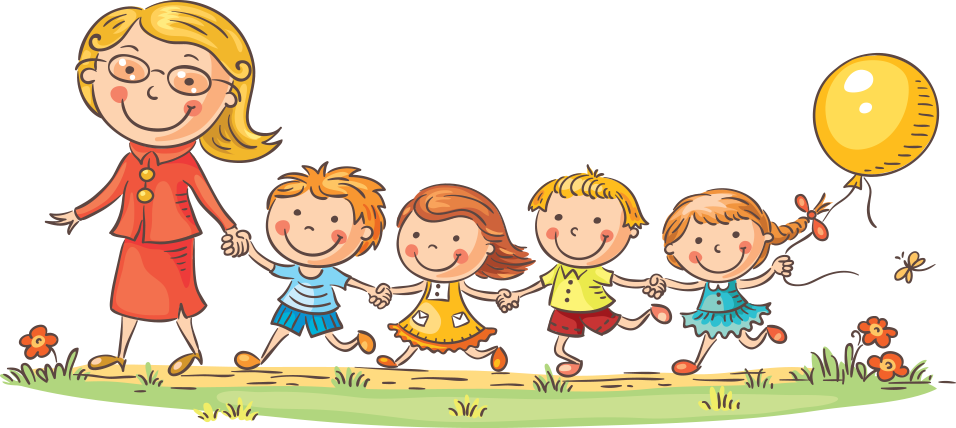 Тема самообразования «Гендерное воспитание дошкольников средней группы  в условиях детского сада посредством различных видов деятельности».
Гендерное воспитание – это формирование у детей представлений о настоящих мужчинах и женщинах, а это необходимо для нормальной и эффективной социализации личности. Под влиянием воспитателей и родителей дошкольник должен усвоить половую роль, или гендерную модель поведения, которой придерживается человек, чтобы его определяли как женщину или мужчину.
Цель: повысить свой профессиональный уровень по теме, систематизировать работу гендерного подхода в воспитании детей в ДОУ.
Для реализации данной цели предполагаю решение следующих задач:
1. Воспитание детей с учетом их гендерных особенностей.
2. Формирование у родителей гендерной компетентности.
3. Знакомство педагогов с теоретическими знаниями о психосоциальных различиях мальчиков и девочек, особенностями их воспитания и обучения.
Предполагаемый результат: сформированы начальные представления детей о гендерных особенностях, они научились использовать полученные знания в ходе общения со взрослыми и сверстниками. Сформированы у дошкольников способности выражать восприятие окружающего их мира, совершенствовать их интеллектуальные и творческие способности с помощью игры. Создана система совместной с детьми игровой деятельности, которая развивает творческий потенциал детей, желание общаться и учиться новому.
Форма отчета о проделанной работе: картотеки потешек, игр по гендерному воспитанию, сюжетно-ролевых игр, библиотека книг со сказками, настольные театры, консультации для воспитателей и родителей, таблица результатов тестирования, анкета для родителей, памятка для родителей.
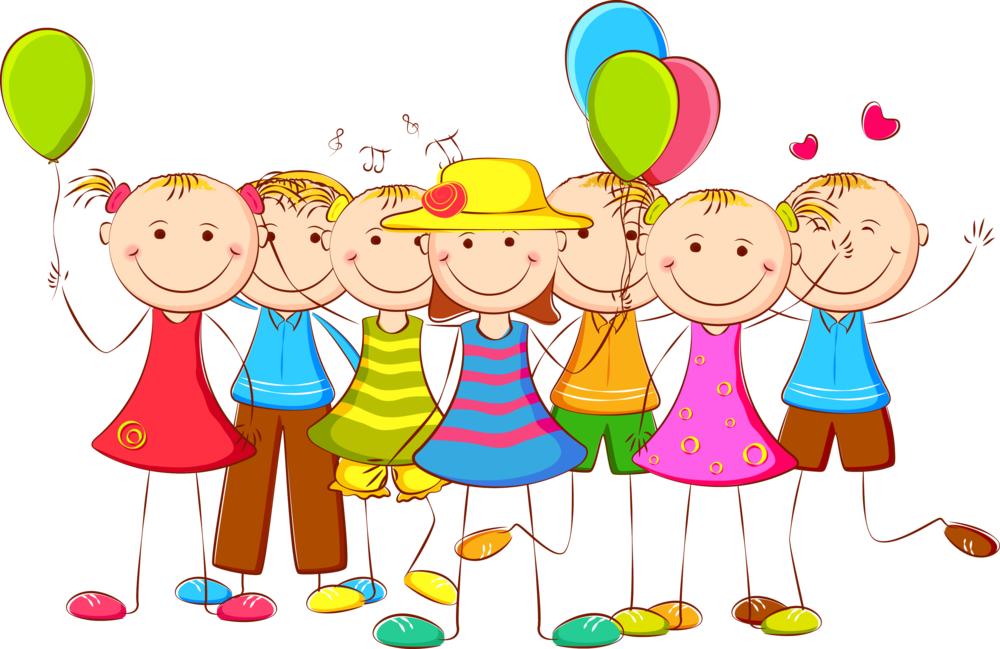 «Духовно-нравственное воспитание детей посредством сказки»
Актуальность выбранной темы:
 В настоящее время сказка, как и многие другие ценности традиционной культуры, заметно утратила свое предназначение. А ведь именно сказка играет важную роль в духовном обогащении дошкольников, способствует закладке этических и эстетических чувств. В то же время сказка - это среда для развития эмоционально-нравственного опыта ребенка, помогающая не только представлять последствия своих поступков, но и переживать их смысл для себя и окружающих.
Сказка входит в жизнь ребенка с самого раннего возраста, сопровождает на протяжении всего дошкольного детства и остается с ним на всю жизнь. Со сказки начинается его знакомство с миром литературы, с миром человеческих взаимоотношений и окружающим миром в целом.
Сказки не только расширяют представления ребенка, обогащают его знания о действительности, главное - они вводят его в особый, исключительный мир чувств, глубоких переживаний и эмоциональных открытий.
Цель:
Создать условия для духовно - нравственного развития детей. Способствовать коррекции нарушения эмоционально - волевой сферы детей в процессе художественной и продуктивной деятельности, связанной с нравственным содержанием сказки.
Задачи:
- развивать образный строй речи, обогащать словарный запас, формировать навыки связной речи,
- развивать способность детей отличать хорошее от плохого в сказке и в жизни;
- воспитывать у детей милосердие, умение уступать, помогать друг другу и с благодарностью принимать помощь;
- воспитывать трудолюбие, умение и желание доводить начатое дело до конца, с уважением относится к результатам чужого и своего труда;
- развивать эстетический вкус, умение видеть, ценить и беречь красоту.
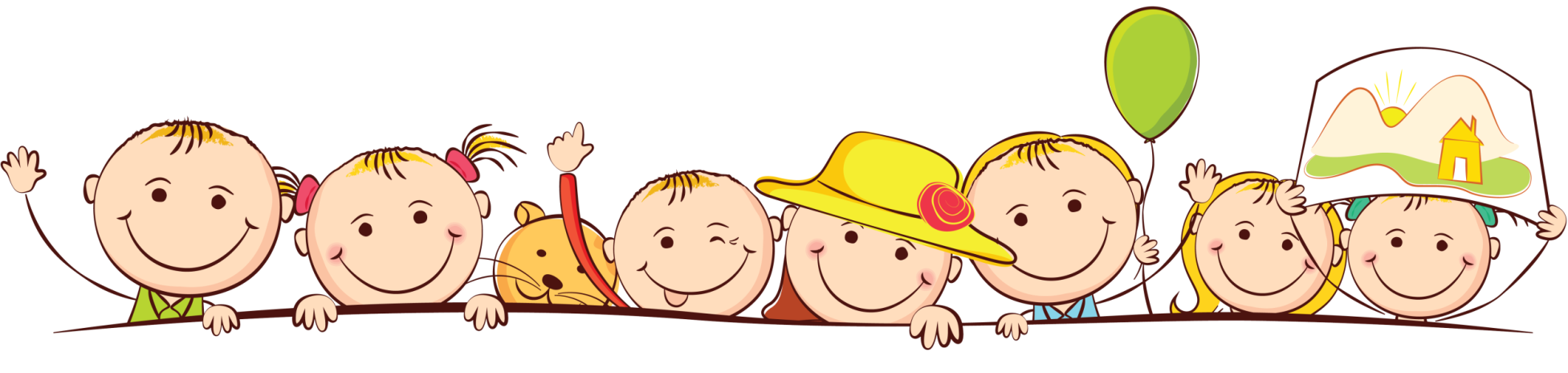 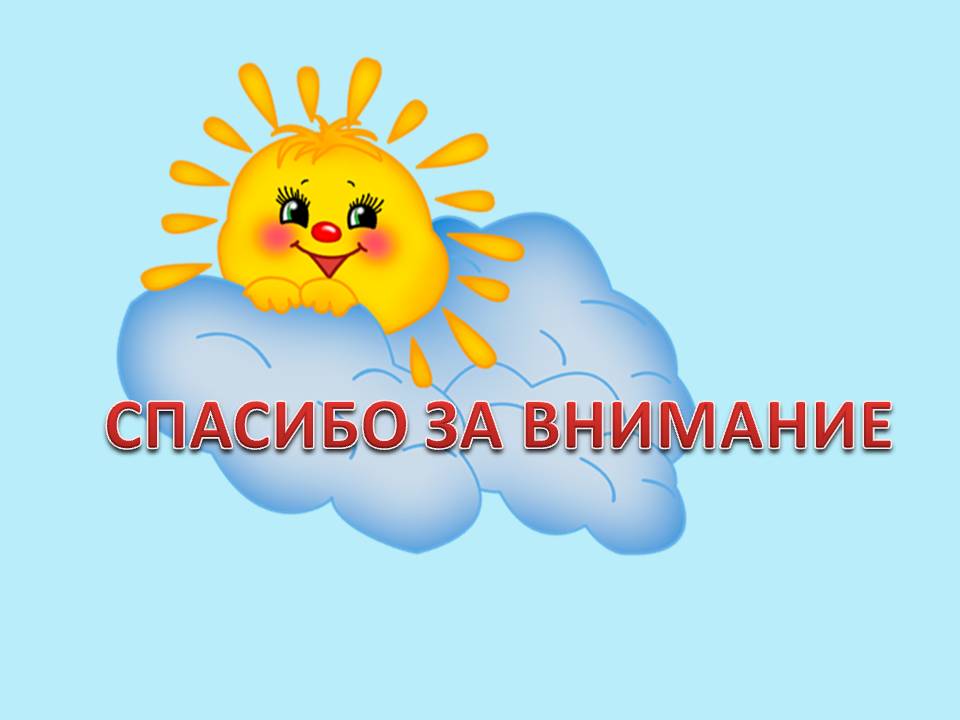